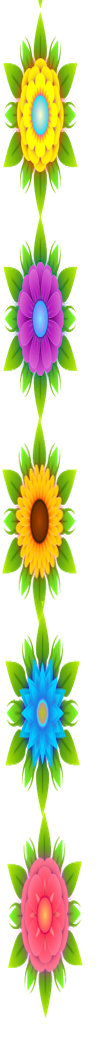 নির্দেশনা স্লাইড
এই পাঠটি শ্রেণি কক্ষে উপস্থাপনের সময় প্রয়োজনীয় নির্দেশনা প্রতিটি স্লাইডের নিচে Slide Note সংযোজন করা হয়েছে । আশা করি সম্মানিত শিক্ষকগণ পাঠটি উপস্থাপনের পূর্বে উল্লেখিত Note দেখে নিবেন। এছাড়াও শিক্ষক প্রয়োজনবোধে তাঁর নিজস্ব কৌশল প্রয়োগ করতে পারবেন।
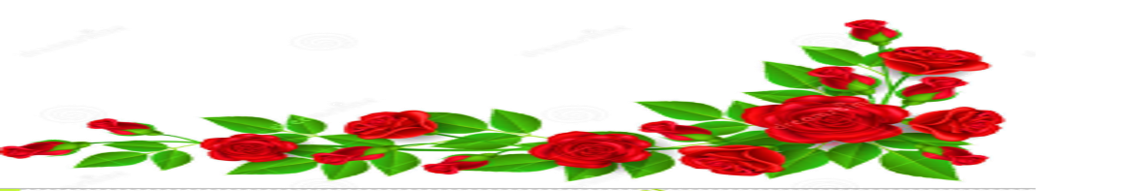 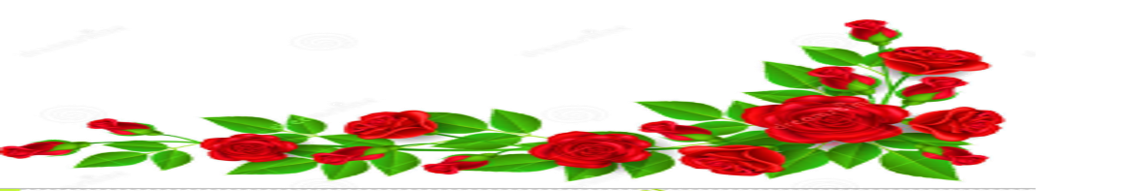 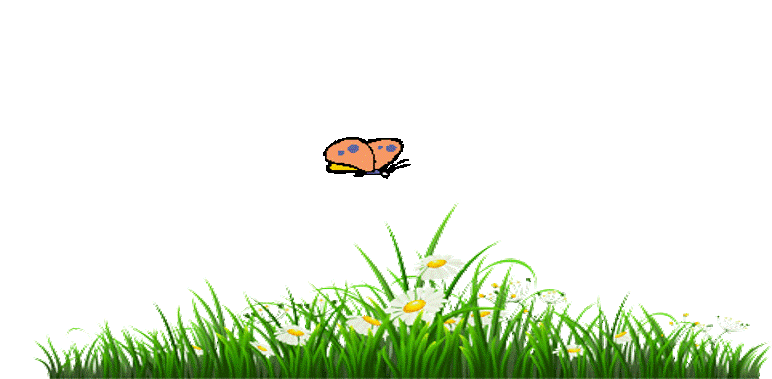 12-Aug-21
1
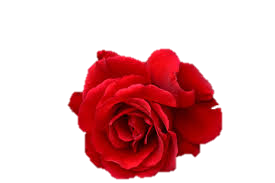 সরকারি টেকনিক্যাল স্কুল ও কলেজ, মেহেরপুর এ 
সকলকে
স্বা
গ
ত
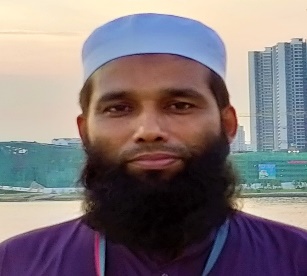 12-Aug-21
Engr. Md. Shofi Uddin
2
পরিচিতি
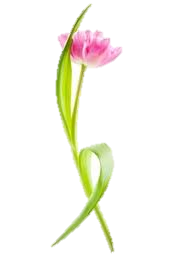 পাঠ পরিচিতি
শিক্ষক পরিচিতি
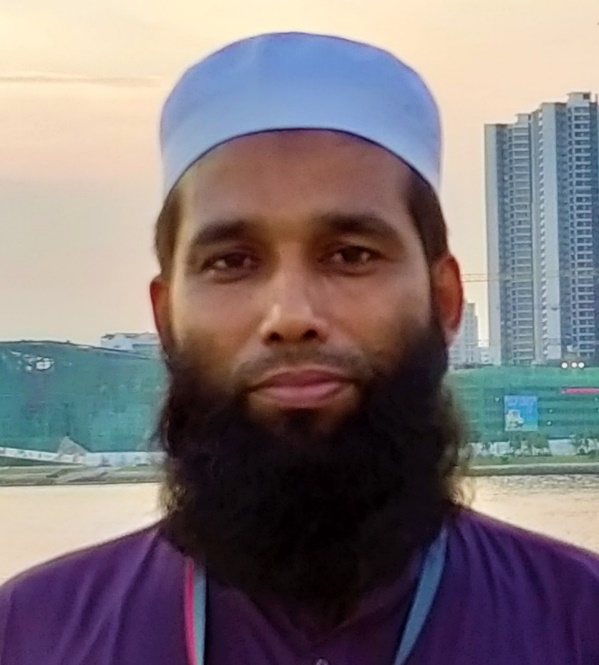 শ্রেণীঃ একাদশ
বিষয়ঃ এগ্রো মেশিনারী
অধ্যায়ঃ ১.8
প্রকৌঃ মোঃ শফি উদ্দীন
ইন্সট্রাক্টর (ফার্ম মেশিনারী)
         shofiuddintsc@gmail.com
         01730-878558        01619346487
         Shofi Uddin agro Machinery
         Shofi Uddin            Shofi Uddin
M / IEB 19010
পাঠের বিষয়বস্তুঃ
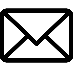 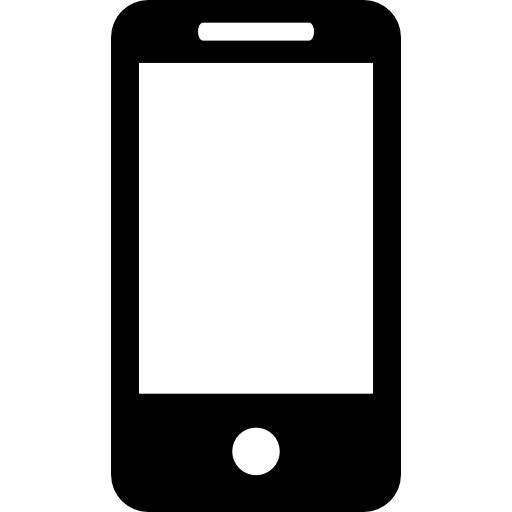 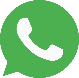 ডিজেল ফুয়েল সিস্টেম
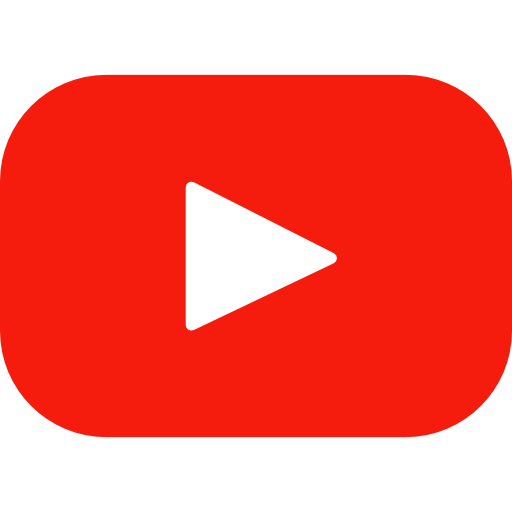 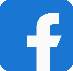 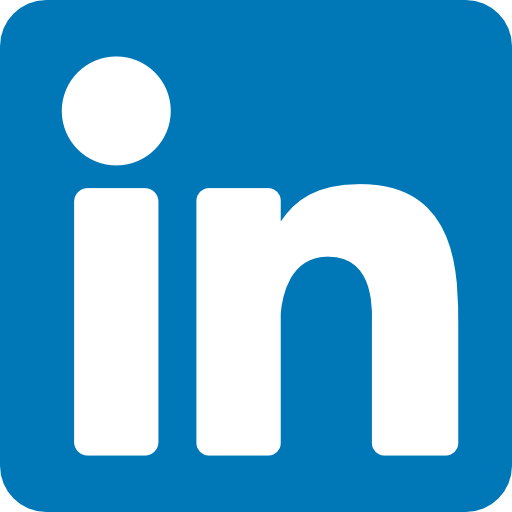 12-Aug-21
3
গভীর ভাবে লক্ষ্য কর!
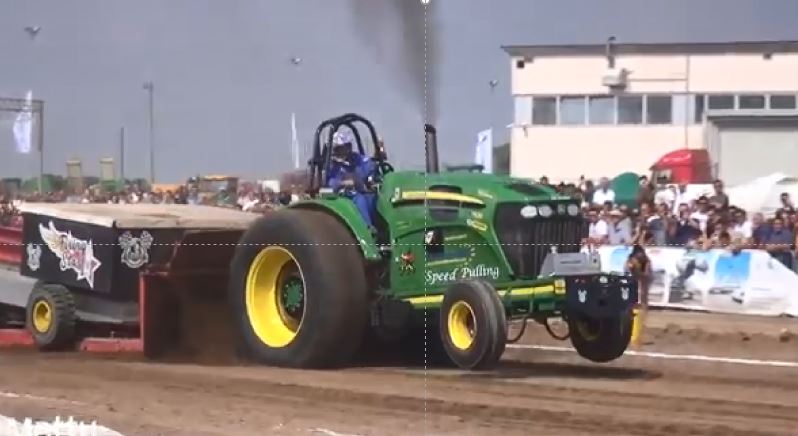 12-Aug-21
Engr. Md. Shofi Uddin
4
আমাদের আজকের পাঠ
ডিজেল ফুয়েল সিস্টেম
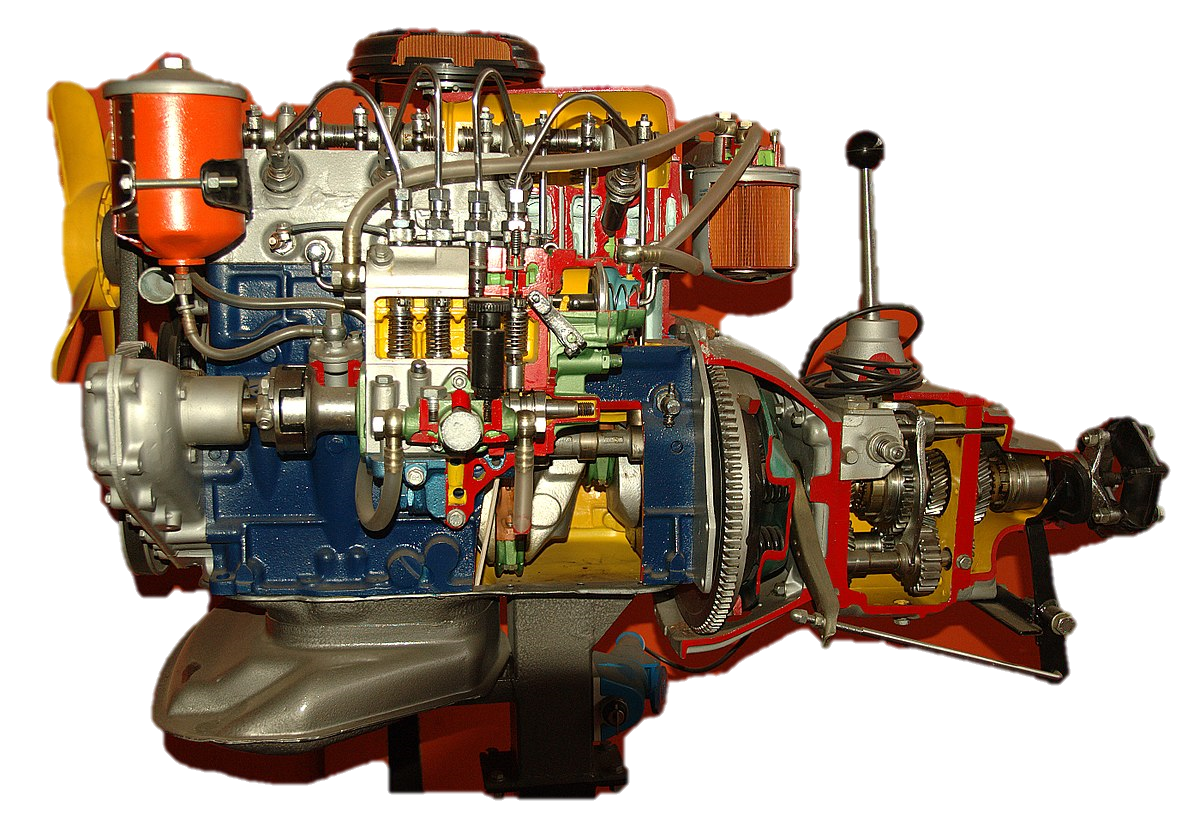 12-Aug-21
Engr. Md. Shofi Uddin
5
This Photo by Unknown Author is licensed under CC BY-SA
এই পাঠ শেষে শিক্ষার্থীরা যা শিখবে
গভর্ণরের কাজ কী তা বলতে পারবে।
ফায়ারিং অর্ডার কী তা বলতে পারবে।
ডিজেল ফুয়েল সিস্টেমের বিভিন্ন অংশের নাম বলতে পারবে ।
হাইপ্রেসার ফুয়েল পাম্পের কার্যপ্রণালী বর্ণনা করতে পারবে।
ডিজেল ইঞ্জিনের কার্যপ্রণীলী বর্ণনা করতে পারবে।
12-Aug-21
Engr. Md. Shofi Uddin
6
ডিজেল ফুয়েল সিস্টেম ডায়াগ্রাম
ফুয়েল ফিড পাম্প
ফুয়েল ট্যাংক
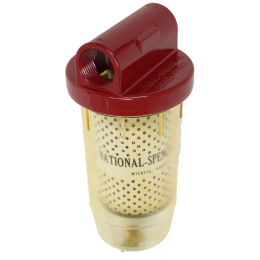 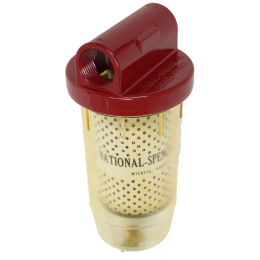 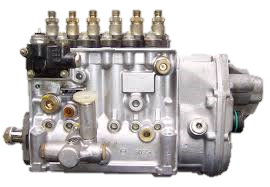 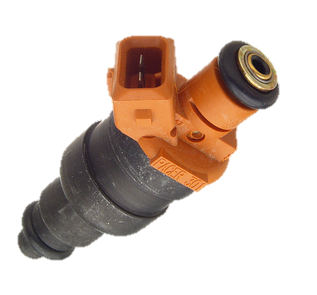 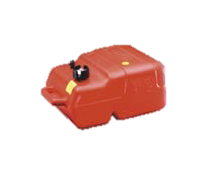 প্রাইমারী ফুইয়েল ফিল্টার
সেকেন্ডারী ফুয়েল ফিল্টার
হাই প্রেশার ফুয়েল পাম্প
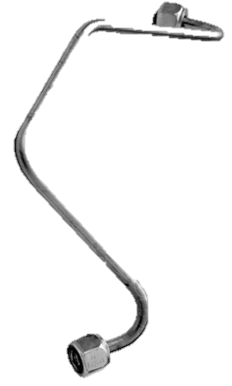 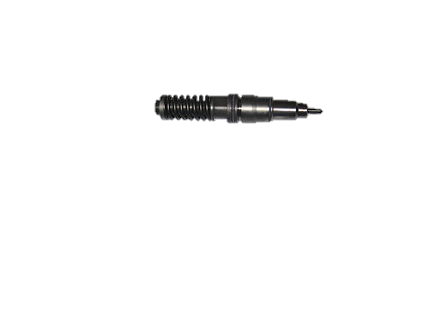 হাই প্রেসার ফুয়েল লাইন
ইনজেক্টর
12-Aug-21
Engr. Md. Shofi Uddin
7
ডিজেল ইঞ্জিনের ফুয়েল সিস্টেম পরিচিতি
১। ফুয়েল ট্যাঙ্ক
২। ফুয়েল ফিড পাম্প
৩। ফুয়েল ফিল্টার
৪। হাইপ্রেসার পাম্প
৫। হাইপ্রেসার লাইন
৬। ইনজেক্টর
৭। গভর্ণর
৮। ননরিটার্নিং ভাল্ব
৯। ওভার ফ্লো পাইপ
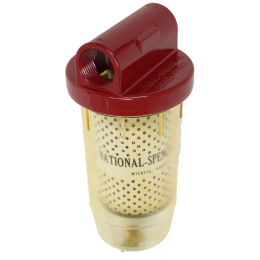 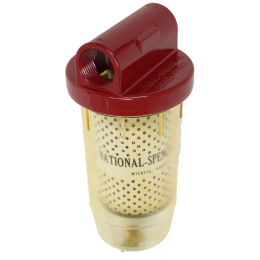 6
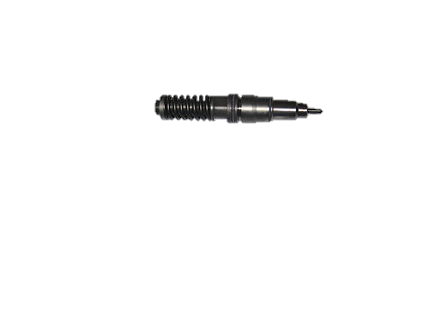 5
3
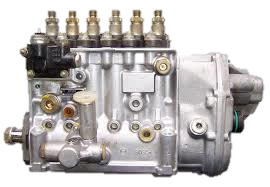 ৯
8
7
4
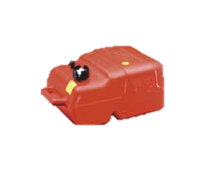 2
১
12-Aug-21
Engr. Md. Shofi Uddin
8
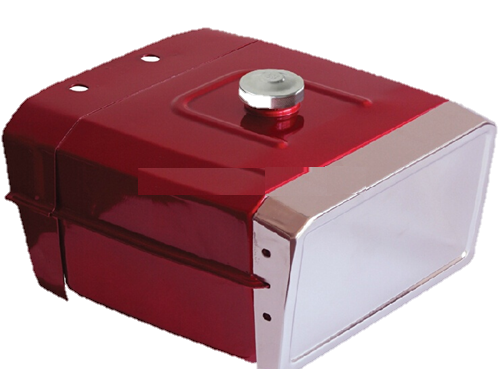 ফুয়েল ট্যাংক
ফুয়েল সংরক্ষণ করা
12-Aug-21
Engr. Md. Shofi Uddin
9
ফ্লেক্সিবল ফুয়েল লাইন
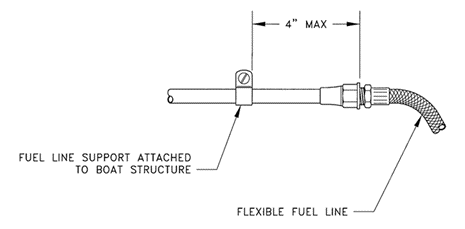 সংযোগ স্থাপন করা
12-Aug-21
Engr. Md. Shofi Uddin
10
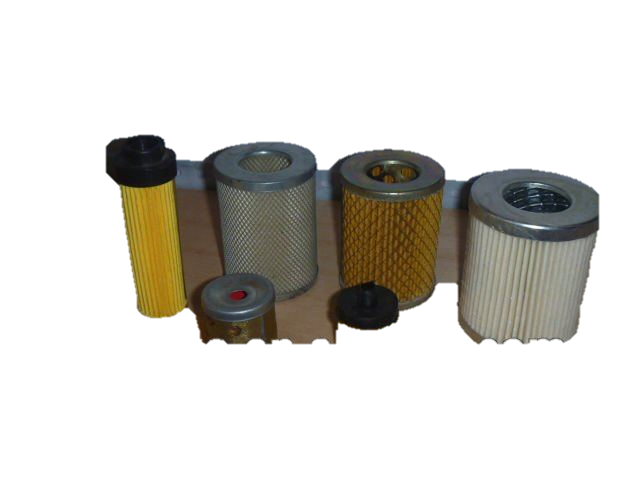 ফুয়েল ফিল্টার
ফুয়েল ফিল্টার করা
12-Aug-21
Engr. Md. Shofi Uddin
11
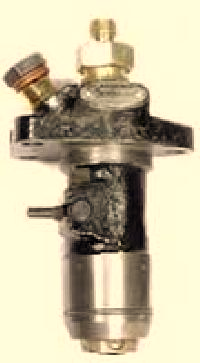 ইনলাইন হাই প্রেসার ফুয়েল  পাম্প
হাই প্রেসারে ফুয়েল  সাপ্লাই করা
12-Aug-21
Engr. Md. Shofi Uddin
12
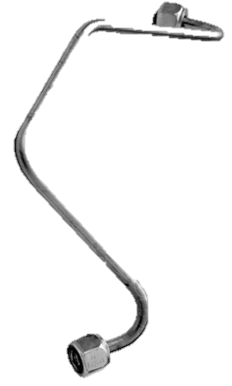 হাই প্রেসার ফুয়েল লাইন
হাই প্রেসারে ইঞ্জেক্টরে ফুয়েল সাপ্লাই করা
12-Aug-21
Engr. Md. Shofi Uddin
13
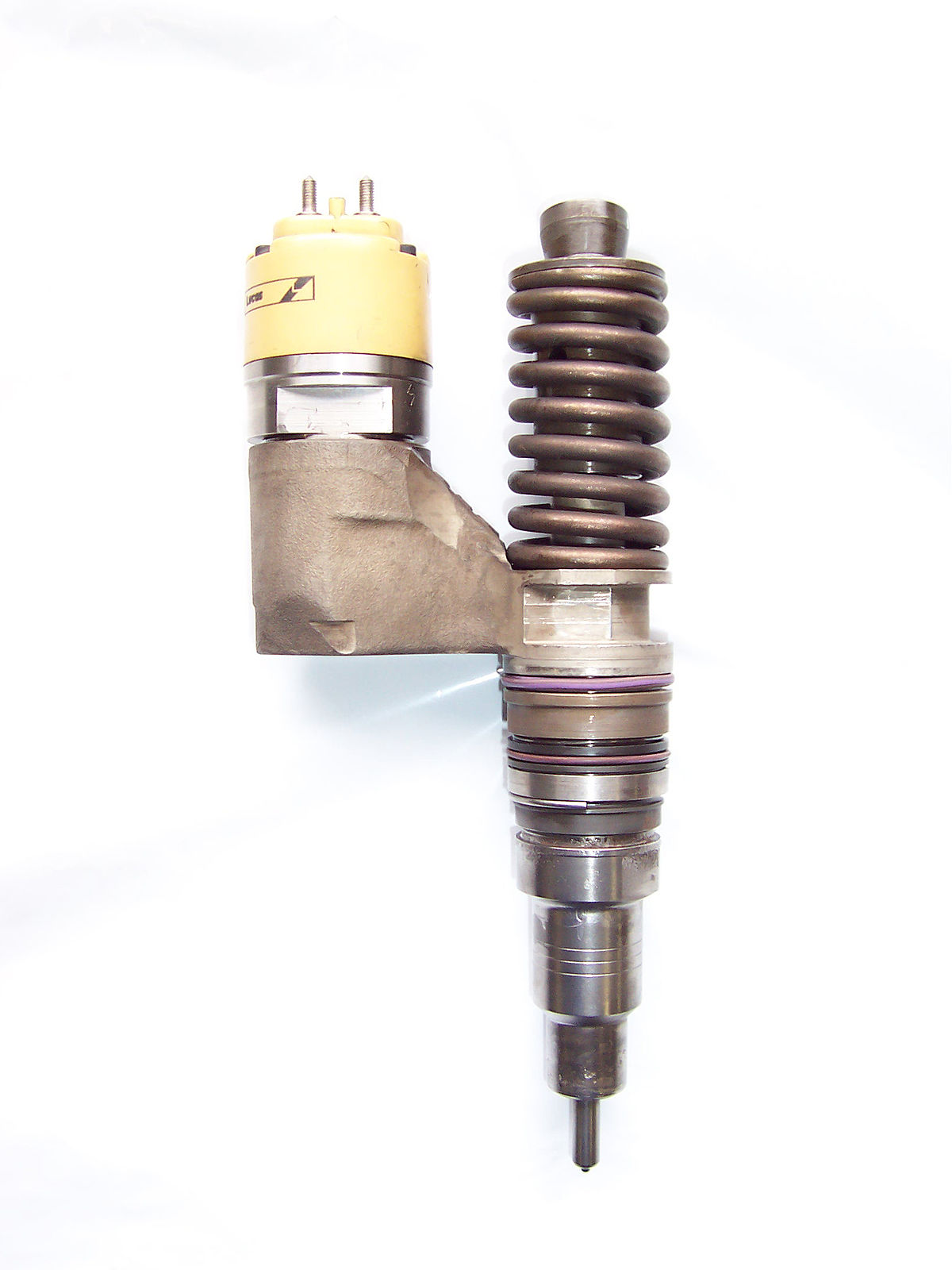 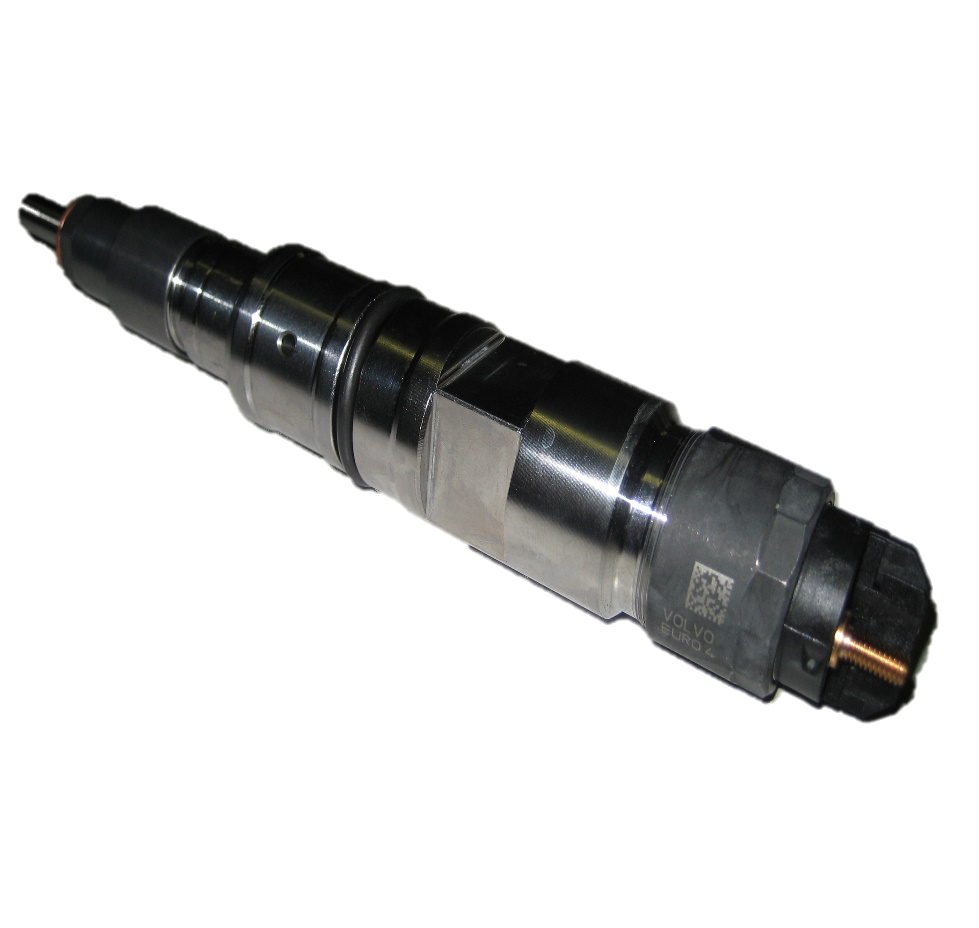 ইনজেক্টর
ফুয়েল ইনজেক্ট করা
12-Aug-21
Engr. Md. Shofi Uddin
14
This Photo by Unknown Author is licensed under CC BY-SA
ডিজেল ফুয়েল সিস্টেম
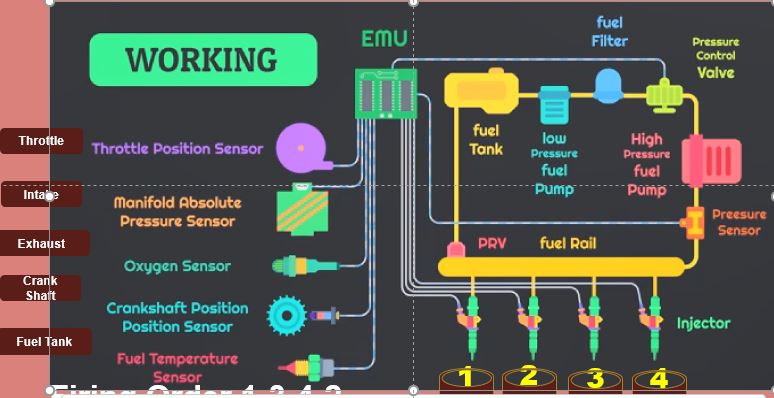 Firing Order 1-3-4-2
12-Aug-21
15
Engr. Md. Shofi Uddin
ফুয়েল পাম্পে গভর্ণরের কাজ
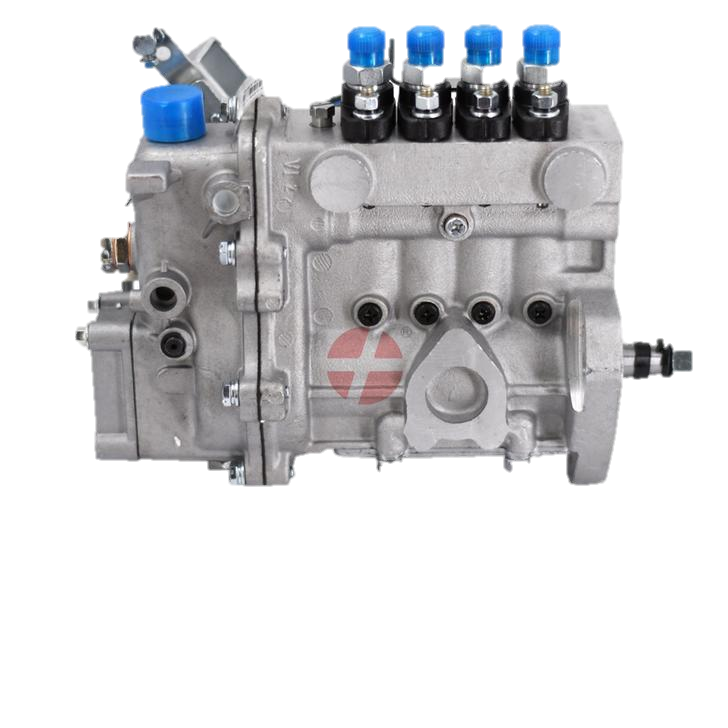 গভর্ণর
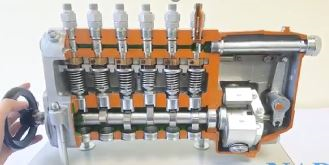 গভর্ণরঃ ইঞ্জিন যে লোড বা বোঝা বহন করে তা সব সময় একই রকম থাকে না। যখন ইঞ্জিনের উপর অতিরিক্ত লোড পড়ে বা পূর্বের তুলনায় কমে যায় সেই সময় ফুয়েল সরবরাহ নিয়ন্ত্রণের মাধ্যমে ইঞ্জিন স্পীড নিয়ন্ত্রণ করে পূর্ব নির্ধারিত স্পীড ঠিক রেখে ইঞ্জিনকে সুষ্ঠভাবে কাজ করার জন্য যে ডিভাইজ ব্যবহার করা হয় তাকে গভর্ণর বলে।
12-Aug-21
Engr. Md. Shofi Uddin
16
ডিজেল ফুয়েল ইনজেকশন সিস্টেম কৌশল লক্ষ্য কর
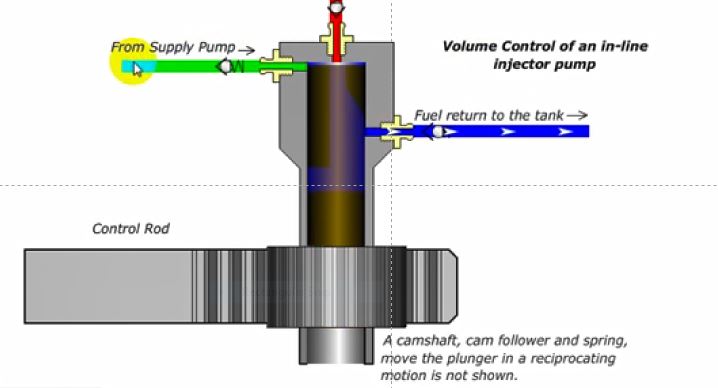 12-Aug-21
Engr. Md. Shofi Uddin
17
ডিজেল ইঞ্জিনের কার্যপ্রণালী
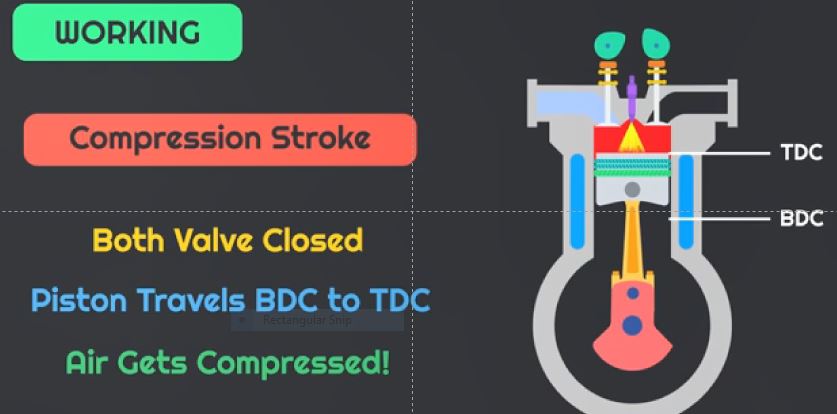 12-Aug-21
Engr. Md. Shofi Uddin
18
দলীয় কাজ
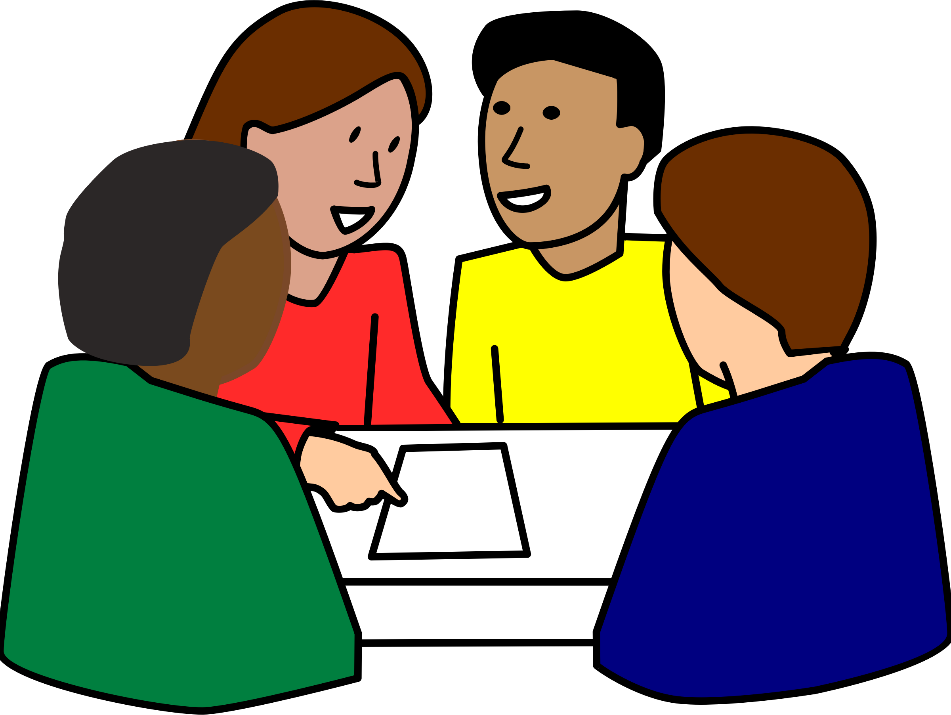 ডিজেল ফুয়েল সিস্টেমের অংশগুলো সনাক্ত কর
মূল্যায়ন
ফায়ারিং অর্ডার কী ?
ডিজেল ফুয়েল সিস্টেমের ৪টি অংশের নাম লিখ।
গভর্ণরের কাজ কী?
ডিজেল ইঞ্জিনের কার্যপ্রণালী বর্ণনা কর।
12-Aug-21
Engr. Md. Shofi Uddin
20
বাড়ির কাজ
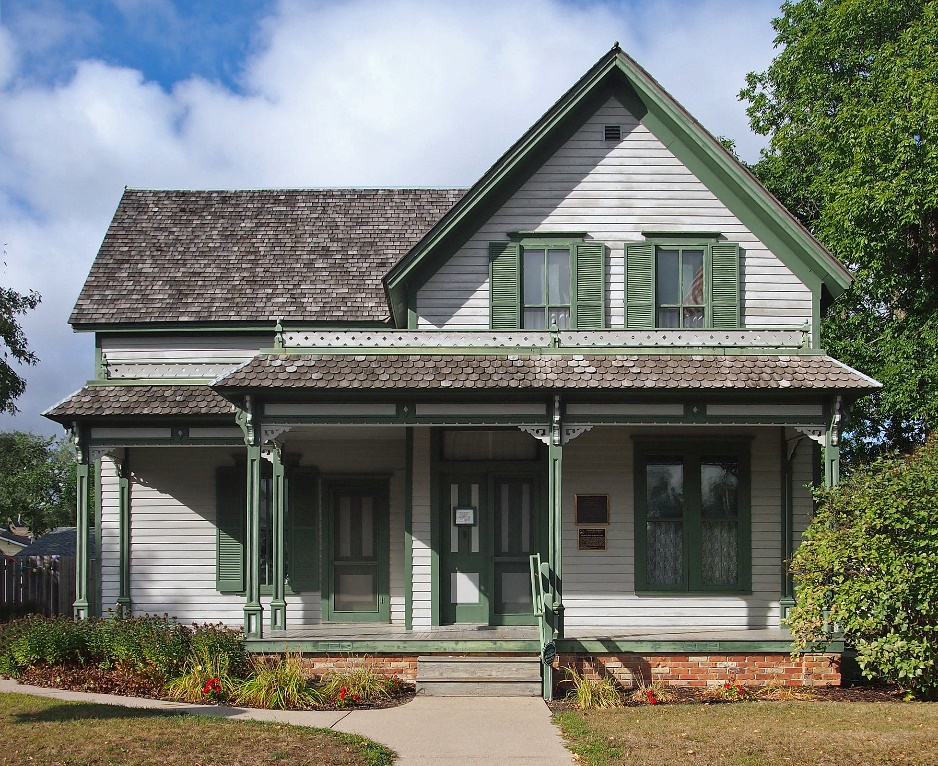 ইঞ্জিন চালিত নৌকায় যে, ডিজেল ইঞ্জিন ব্যাবহার হয় তার ফুয়েল সিস্টেমের চিত্র অংকন করে আনবে।
12-Aug-21
Engr. Md. Shofi Uddin
21
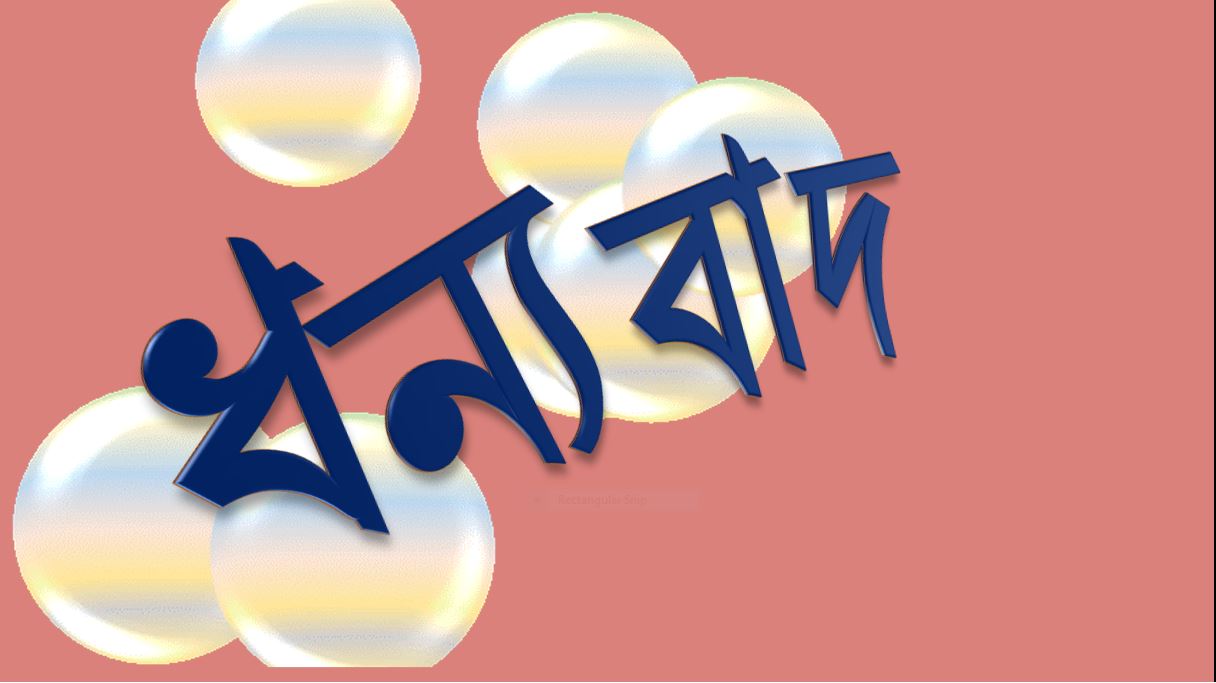 12-Aug-21
Engr. Md. Shofi Uddin
22